Лекція 11
Столиці держав в  системи ТОН: геопросторовий каркас держави
Функції та значення столиць в системі ТОН. 
Геопросторове поєднання столиць (ГПС).
Столиці в системі цивілізаціоністики та ТОН.
Столиці, та їх роль в системі геополітики сьогодення та майбутнього: геопросторовий каркас держави.
Лекція 11
Основні елементи ТОН.
Політична карта світу
Територія
Населення
Держава
Форми держави
Кордони
Територіально-політичні системи
Етнодемографія
Соціально-економічні аспекти  ТОН
Виборчі системи та електоральна географія
Глобалізації
Глобальні проблеми людства
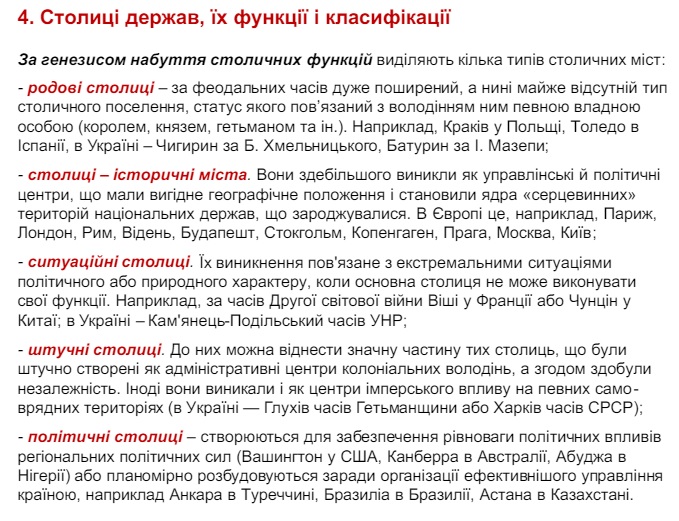 Лекція 11
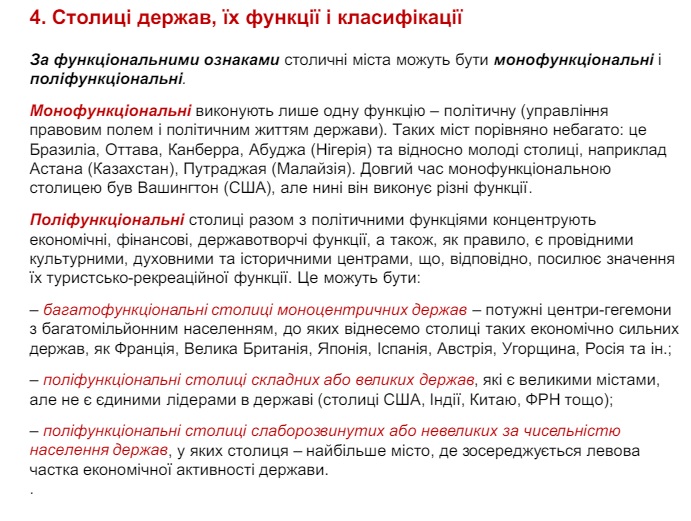 Лекція 11
Лекція 11
За функціональними ознаками столичні міста можуть бути монофункціональні й поліфункціональні.
Монофункціональні виконують лише одну функцію — політичну (управління правовим полем і політичним життям держави). Таких міст порівняно небагато: це Бразиліа, Оттава, Канберра, Абуджа (Нігерія) та відносно молоді столиці, наприклад Астана (Казахстан), Путраджая (Малайзія). Довгий час монофункціональною столицею був Вашингтон (США), але нині він виконує різні функції.
Поліфункціональні столиці разом з політичними функціями концентрують економічні, фінансові, державотворчі функції, а також, як правило, є провідними культурними, духовними та історичними центрами, що, відповідно, посилює значення їх туристсько-рекреаційної функції. Це можуть бути, по-перше, багатофункціональні столиці моноцентричних держав — потужні центри-гегемони з багатомільйонним населенням, до яких віднесемо столиці таких економічно сильних держав, як Франція, Велика Британія, Японія, Іспанія, Австрія, Угорщина, Росія та ін.; по-друге, поліфункціональні столиці складних або великих держав, які є великими містами, але не є єдиними лідерами в державі (столиці США, Індії, Китаю, ФРН тощо); по-третє, поліфункціональні столиці слаборозвинутих або невеликих за чисельністю населення держав, у яких столиця — найбільше місто, де зосереджується левова частка економічної активності держави.
Лекція 11
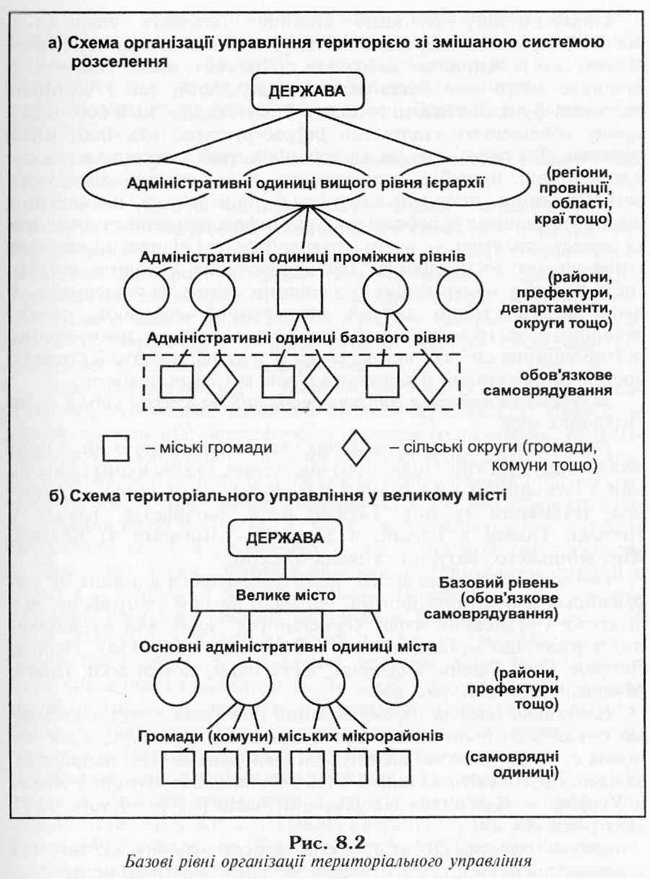 Лекція 11
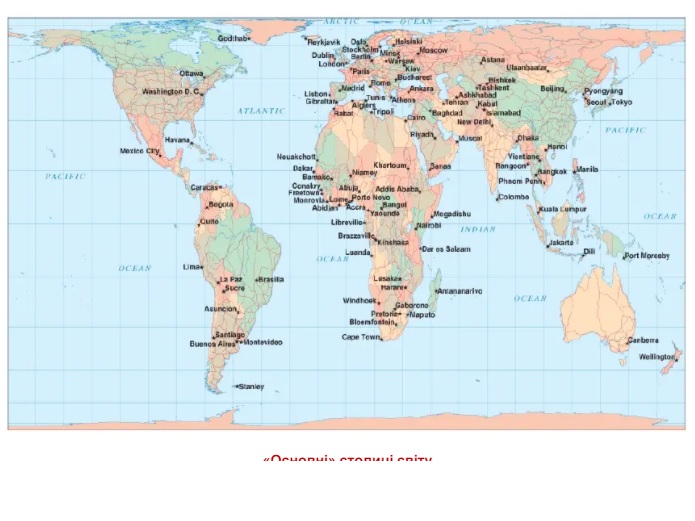 Лекція 11
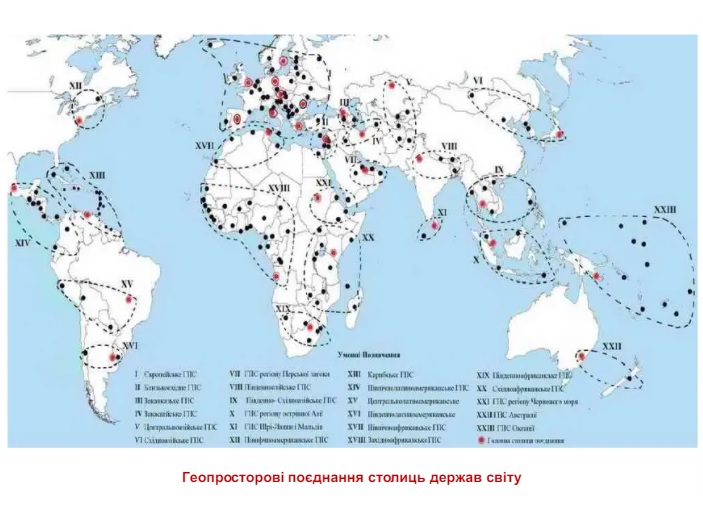 Лекція 11
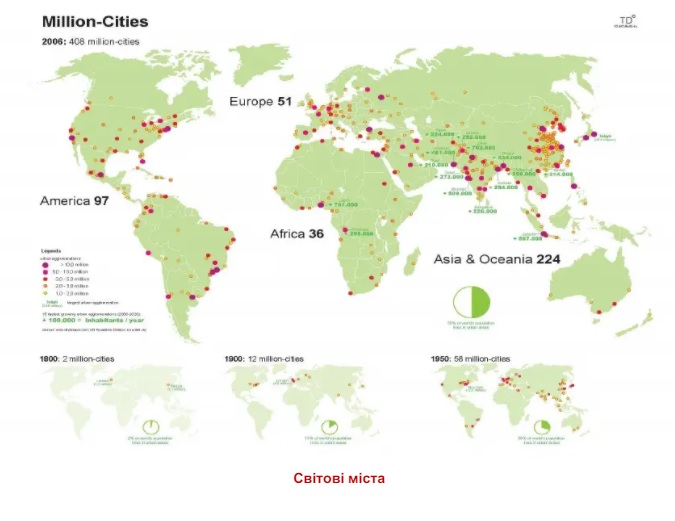 Лекція 11
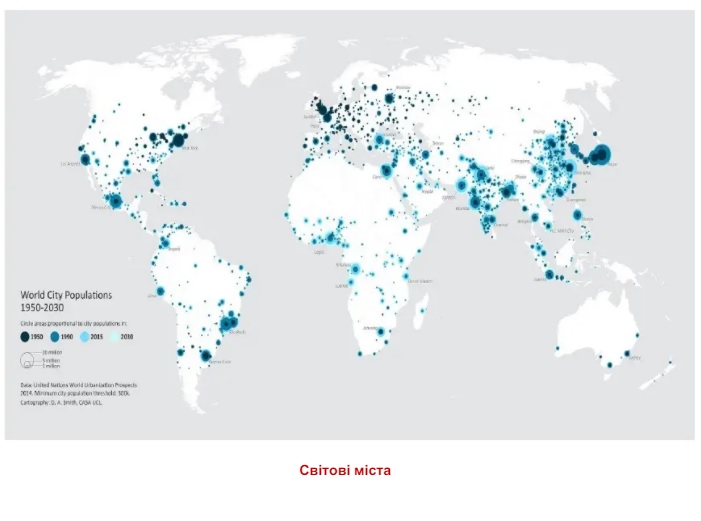 Лекція 11
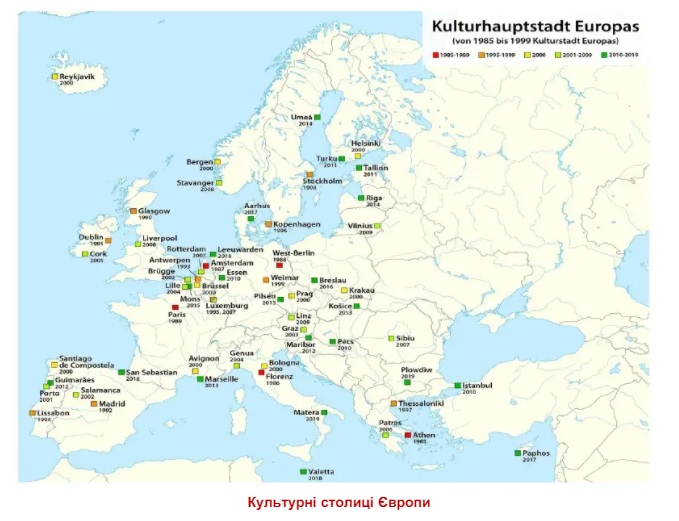 Лекція 11
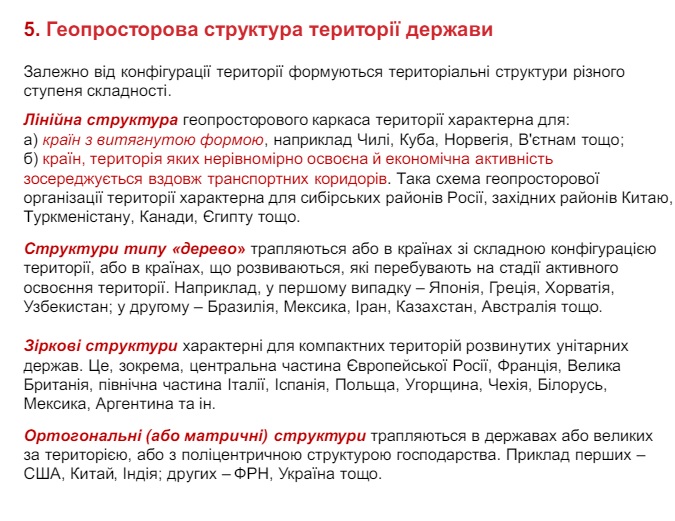 Лекція 11
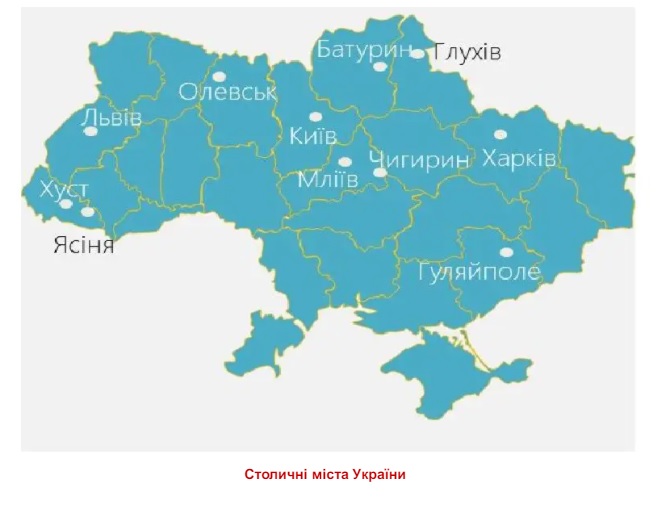 Лекція 11
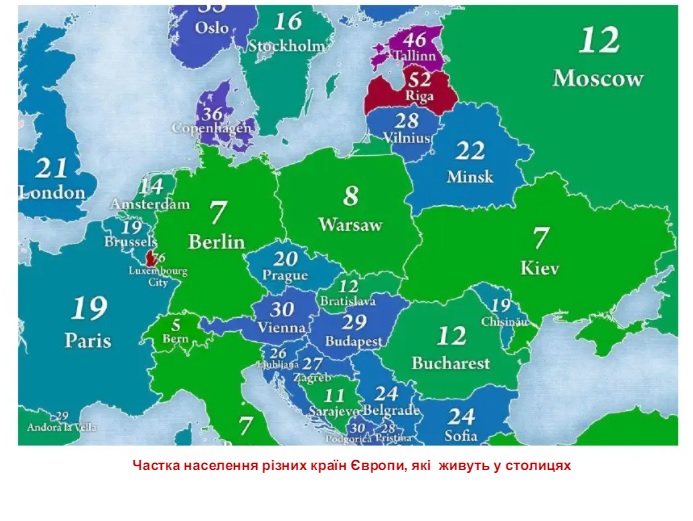 Лекція 11
Світові цивілізації С. Хантінгтона
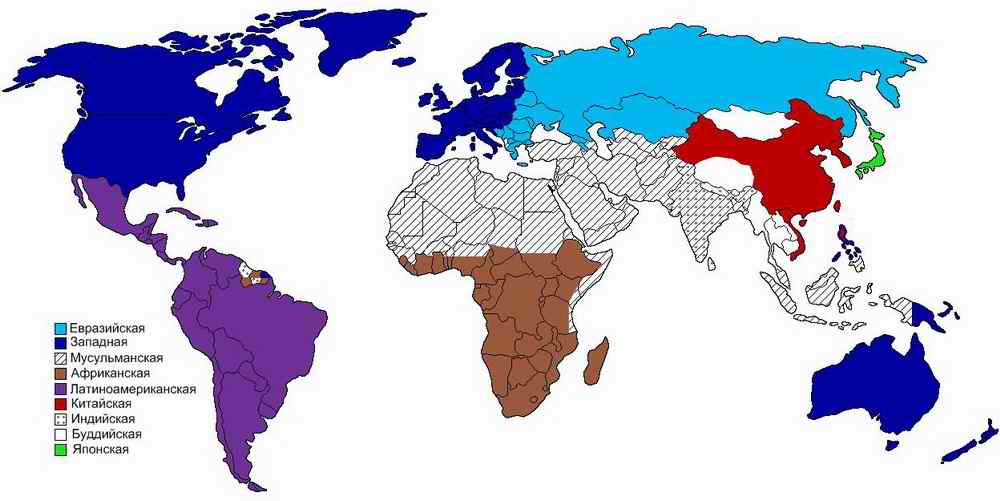 Лекція 11
Відповідність між геопросторовими поєднаннями столиць і цивілізаціями за С. Хантінгтоном
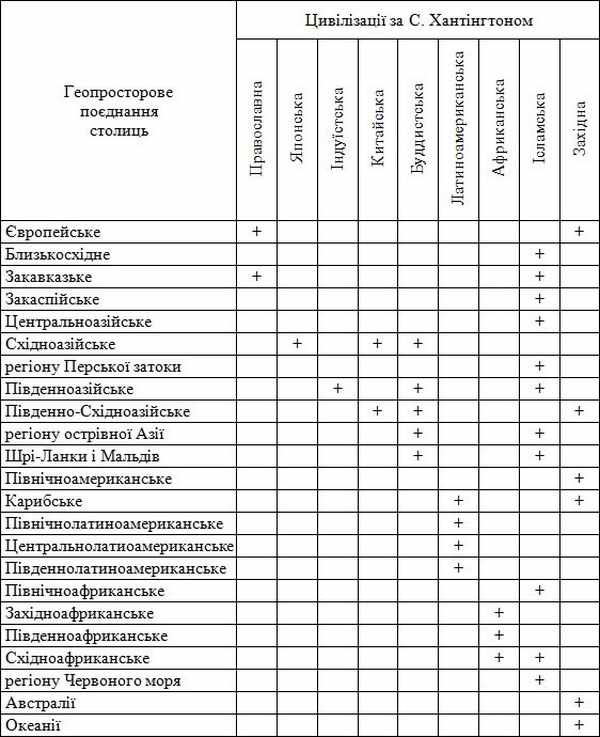 Лекція 11
Геопросторові поєднання столиць держав світу
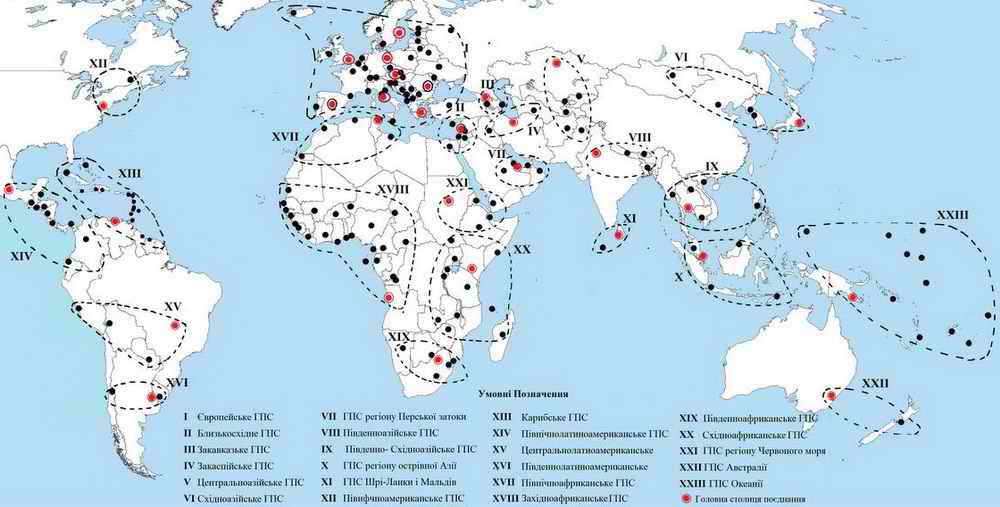 Лекція 11
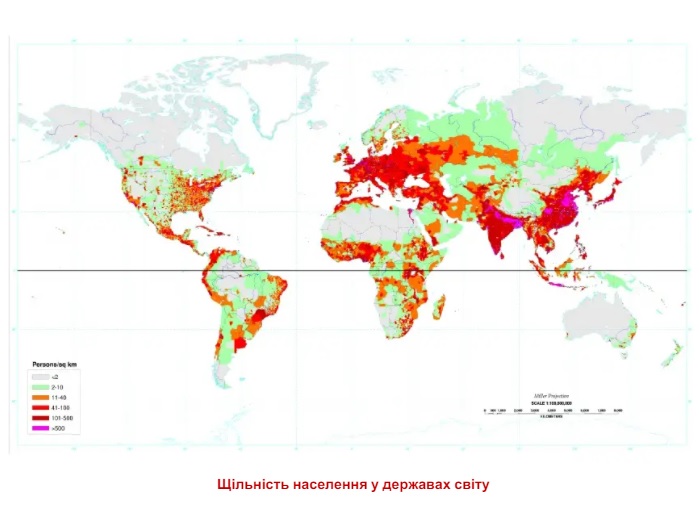 Лекція 11
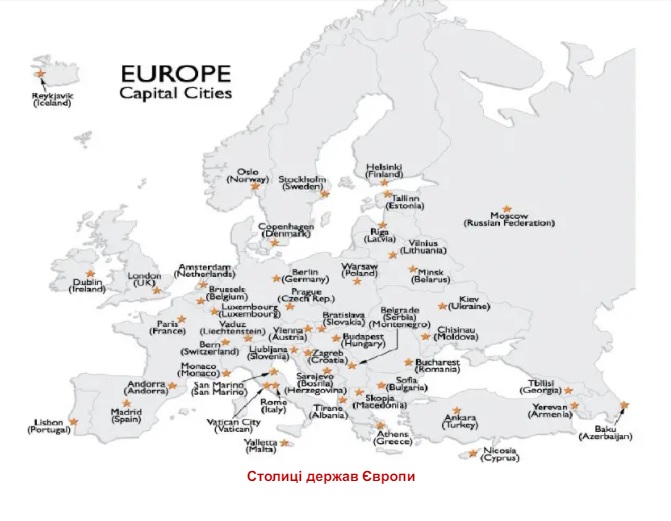 Лекція 11
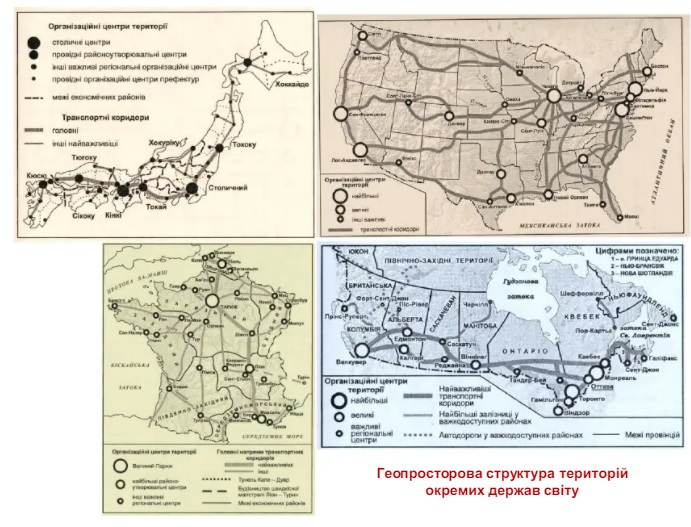 Лекція 11
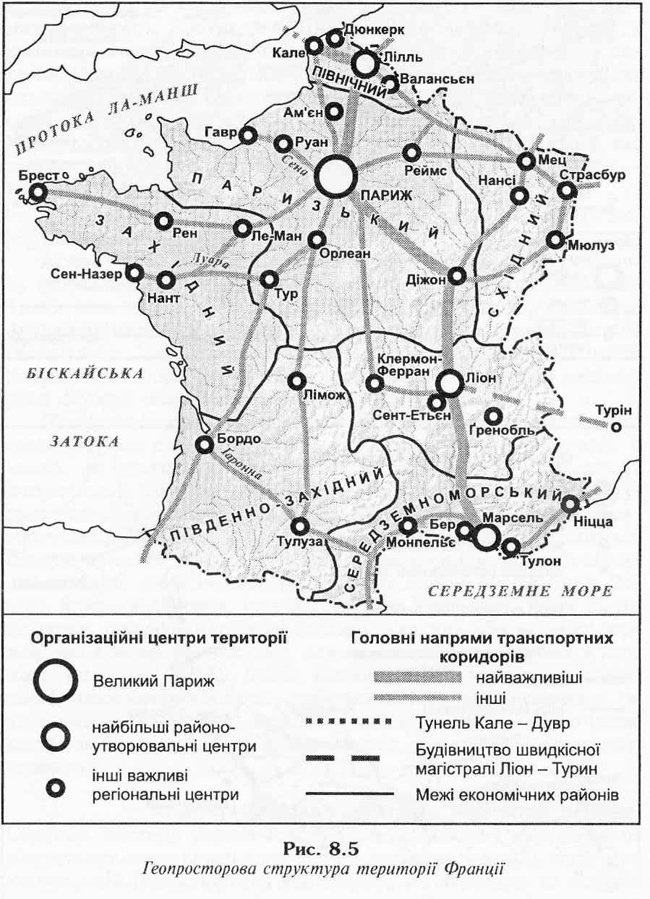 Лекція 11
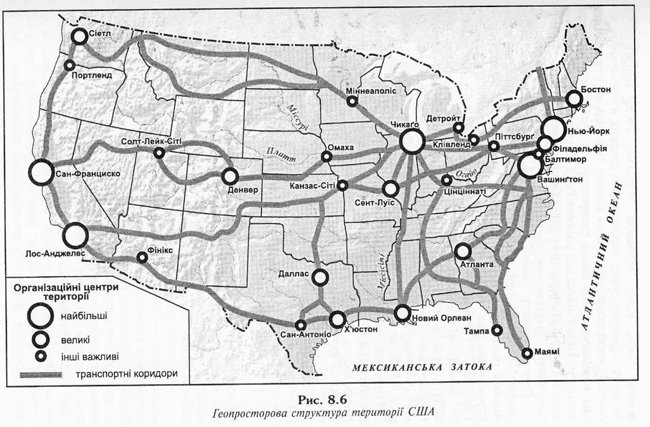 Лекція 11
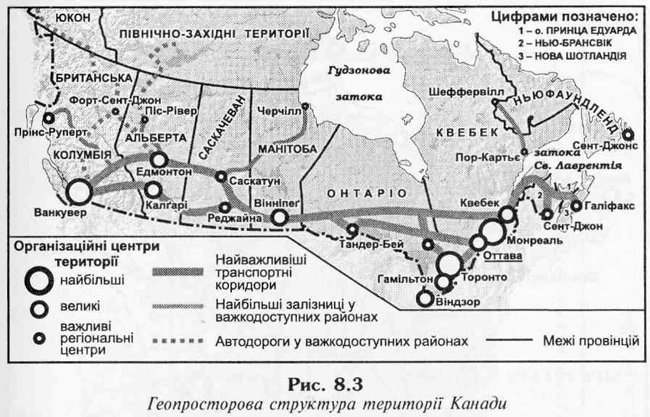 Лекція 11
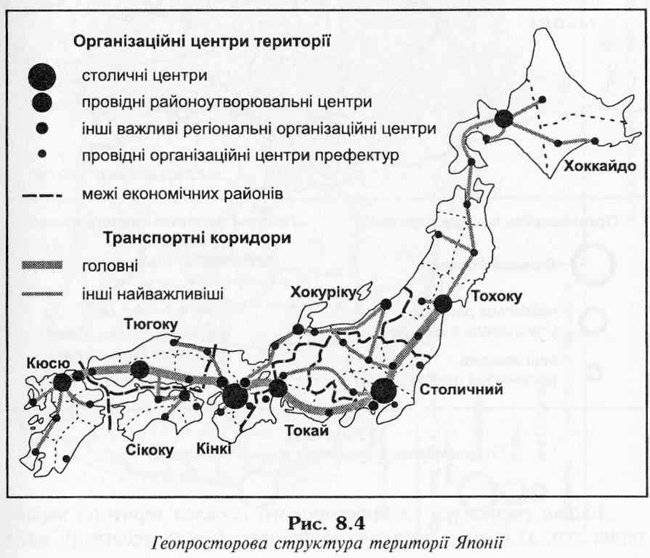 Лекція 8
Лекція 10
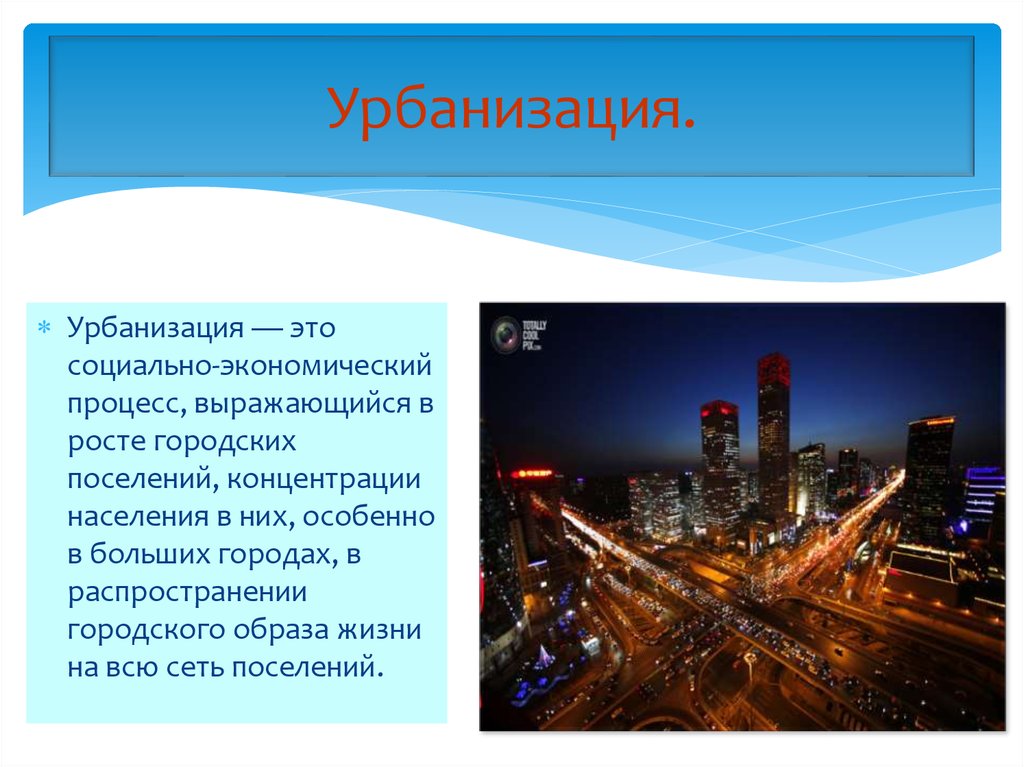 Лекція 10
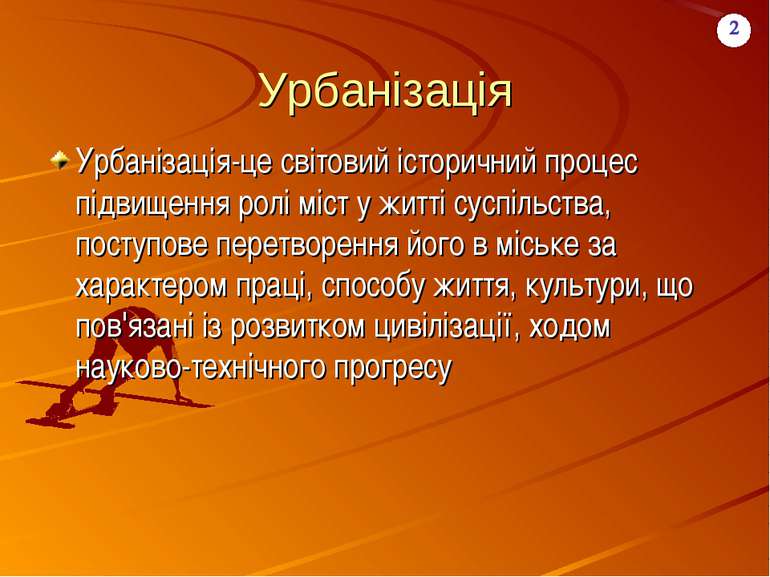 Лекція 10
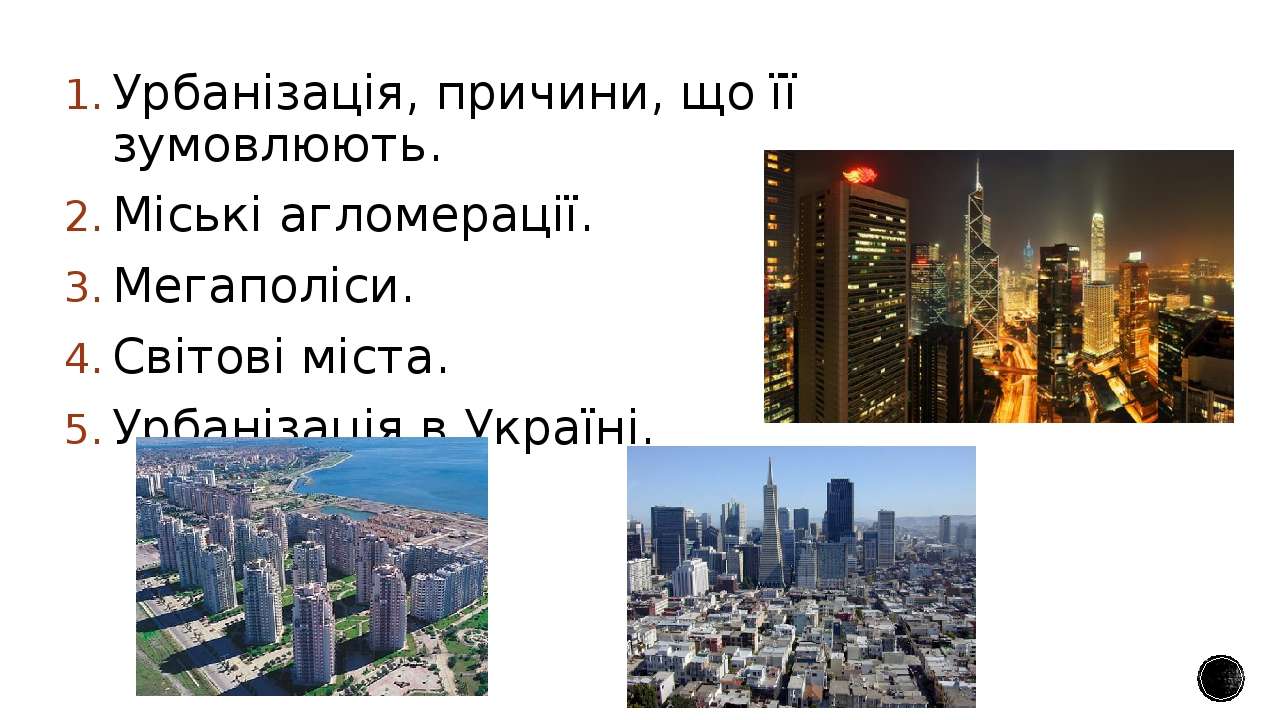 Лекція 10
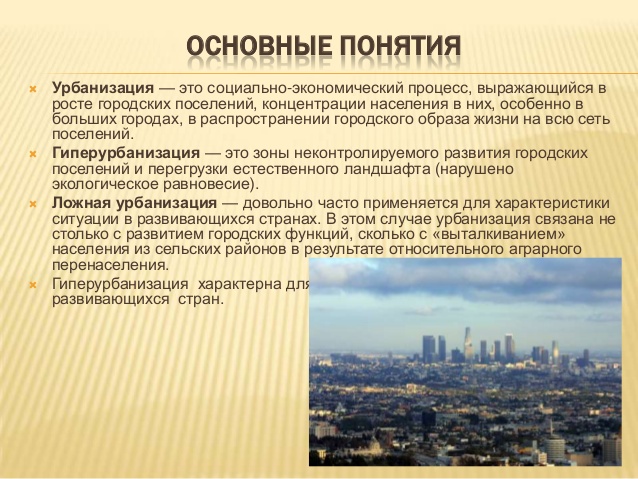 Лекція 10
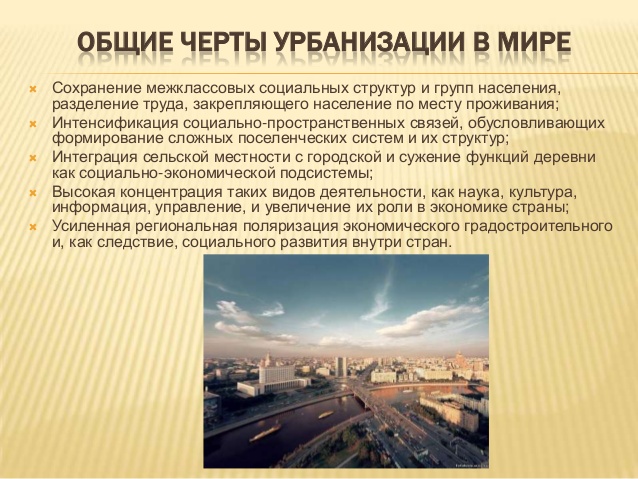 Лекція 10
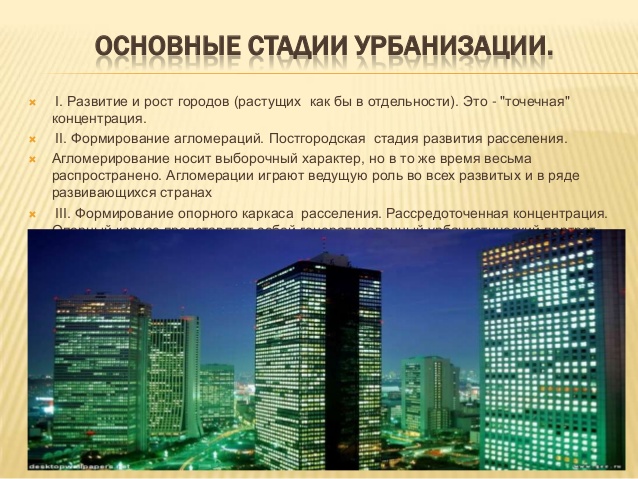 Лекція 10
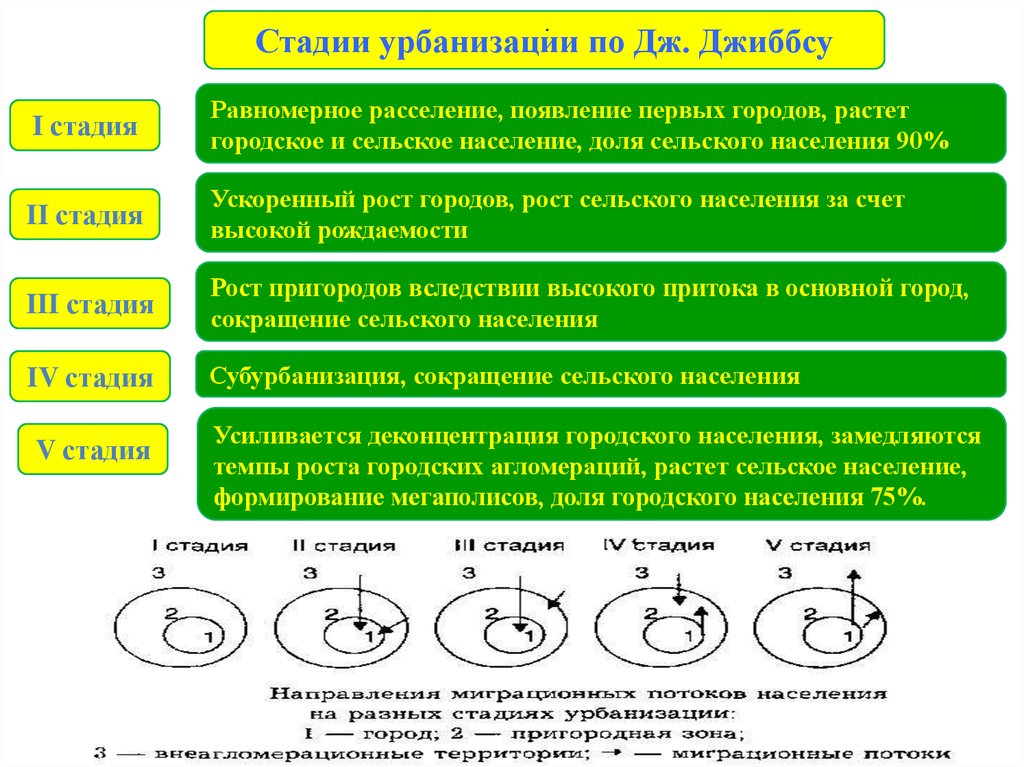 Лекція 10
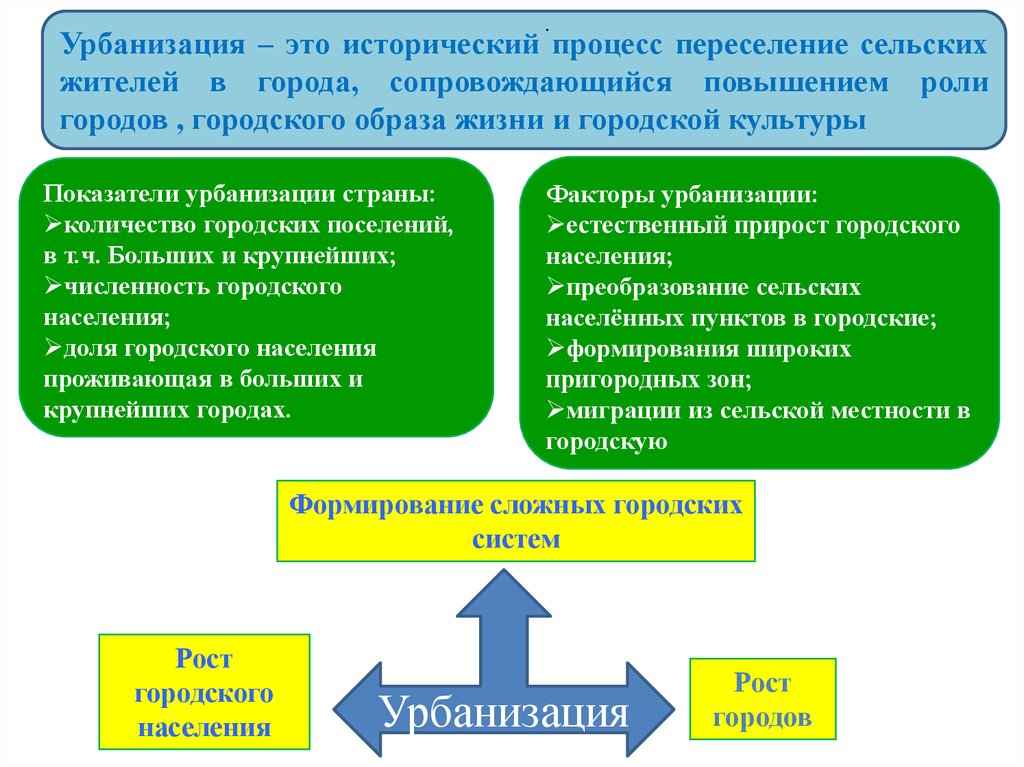 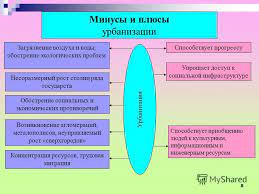 Лекція 10
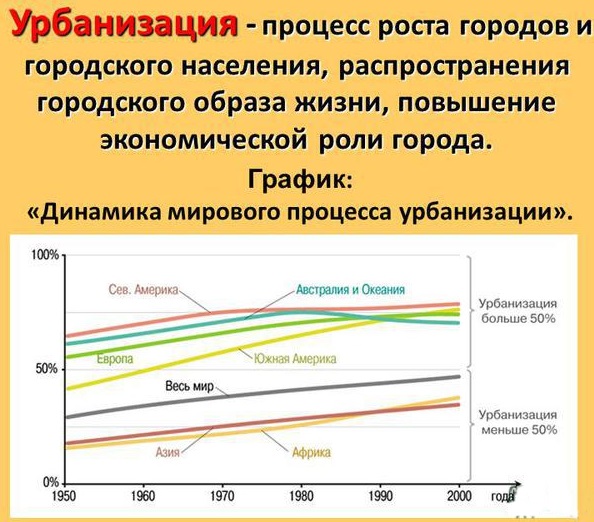 Лекція 10
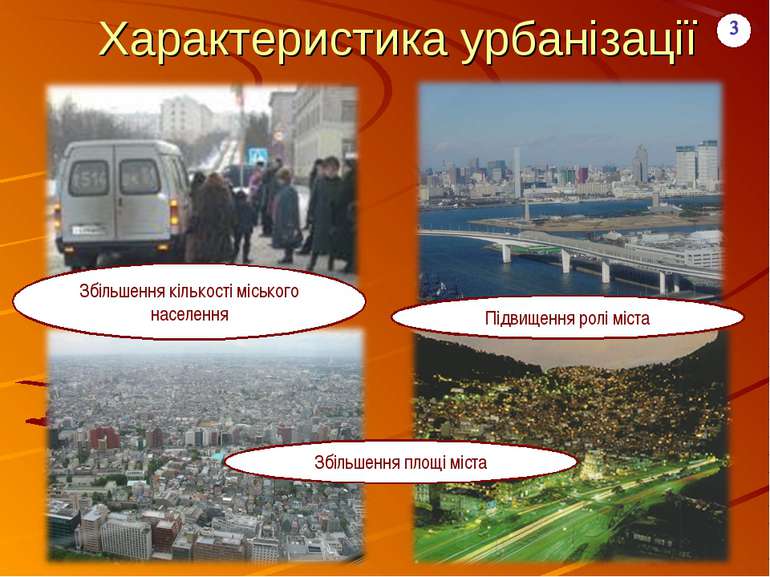 Лекція 10
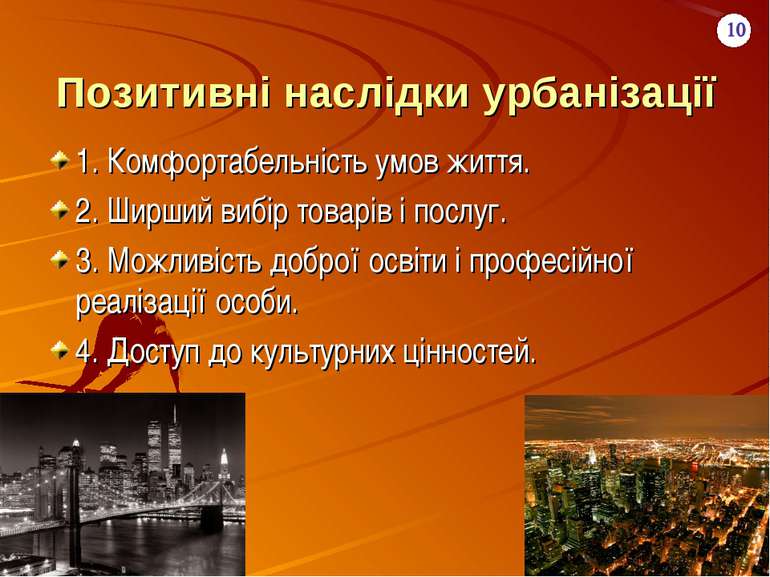 Лекція 10
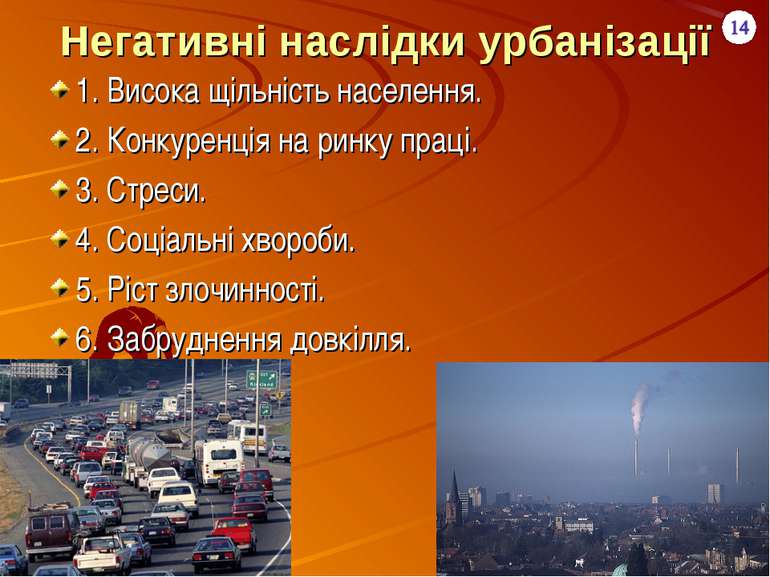 Лекція 10
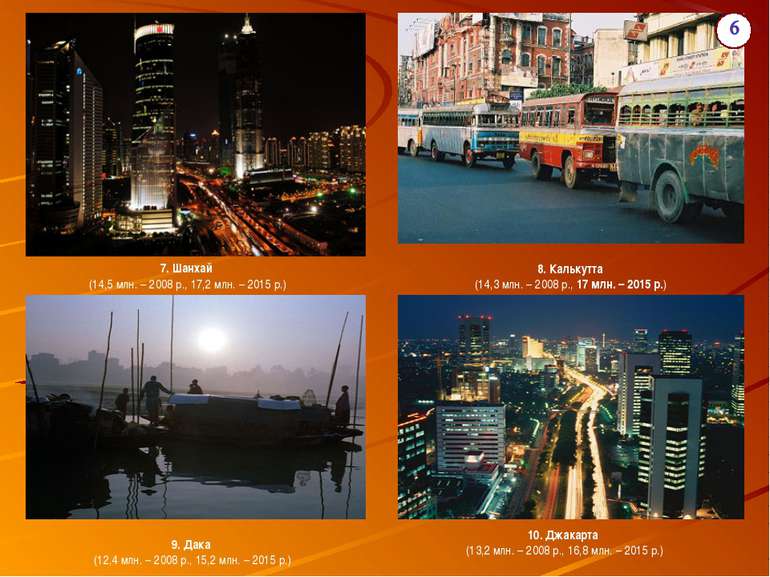 Лекція 10
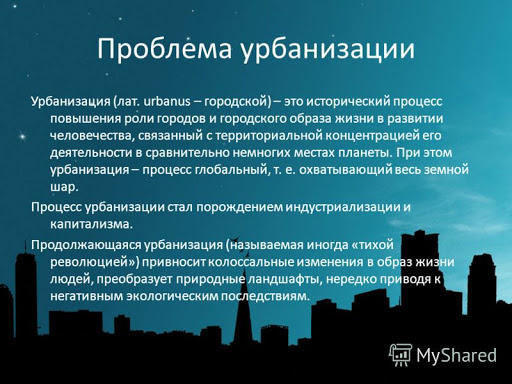 Лекція 10
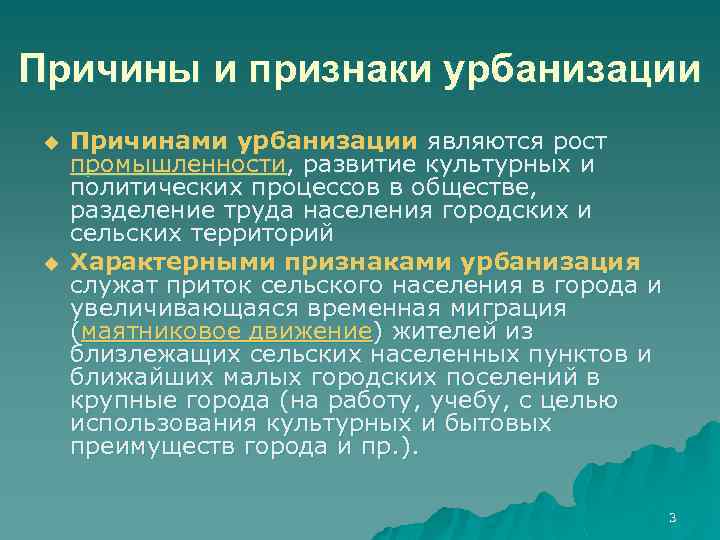 Лекція 10
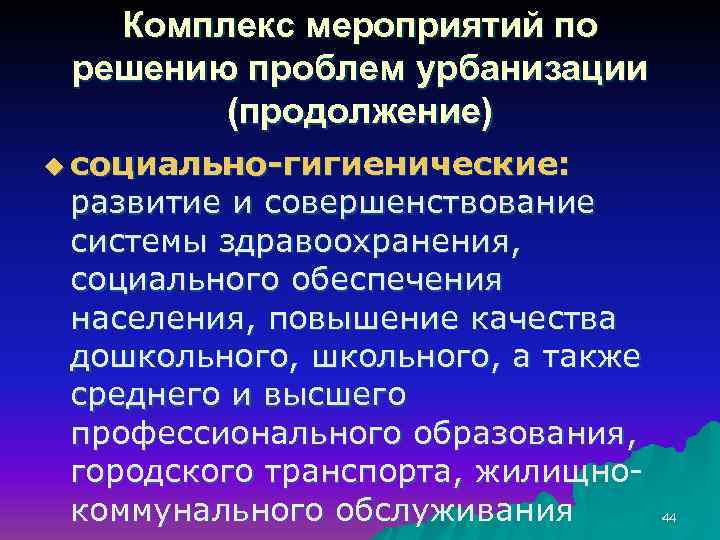 Лекція 10
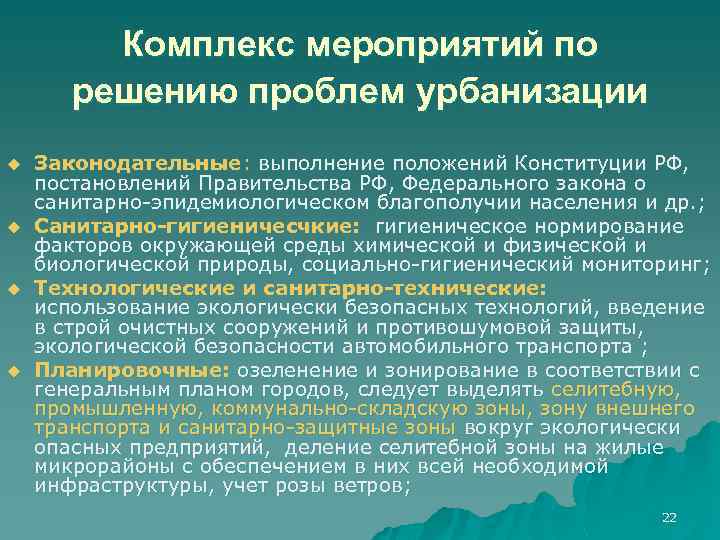